Core Aspects of Cataloging Cartographic Resources
Mr. Paige G. Andrew 
Cartographic Resources Cataloging Librarian
Pennsylvania State University
CEAL map cataloging workshop, May 1-2, 2017
WEBINAR OBJECTIVES
DAY ONE
Introduce key concepts when cataloging maps
Show different types of maps, impact on description
Share key cataloging resources/tools
Review important “background” information
Identifying title proper, handling multiple titles

DAY TWO
Explain scale and how to calculate it
Show and discuss how to measure maps
View some bibliographic record examples
CEAL map cataloging workshop, May 1-2, 2017
DAY ONE:Guiding Principles, Tools, Titles and More
Basic Principles
Core Cataloging Tools
Carto Fixed Fields, 006, 007
Working with Titles
Statement of Responsibility
Searching for Matching Copy
CEAL map cataloging workshop, May 1-2, 2017
Key Principles for Cataloging Cartographic Resources
Description is of/about the main map or maps, handle insets and/or ancillary maps differently
Inset map = comes from within the main map, sometimes called an “enlargement”
Ancillary map = “other” helpful map, such as a time and distance map with a highway map
Maps are GRAPHIC in nature, pay attention to what the map displays, impact on classification and subject headings
CEAL map cataloging workshop, May 1-2, 2017
[Speaker Notes: Your goal is to describe the main map, or if more than one, the main maps. Why and what does this mean? Often a main map will include one or both of the following: an inset map or an ancillary map. Information about inset and/or ancillary maps should only go into one or more 500 notes; we need to describe the main map using the other fields such as 255 for scale and 245 for titles.

Cartographic resources (the map component) are non-textual, i.e., graphic sources of information, need to focus on what they are showing because it has an impact on things like classifying them correctly and providing appropriate subject access points.]
Key Principles for Cataloging Cartographic Resources cont’d.
Always start by inspecting the map looking for presence or absence of critical data (i.e., title(s), scale, coordinates, date(s), responsible person/body, edition); preferred source of information is entire map
More than one audience: You are cataloging for our patrons and other catalogers
Coordinates are more important than ever
CEAL map cataloging workshop, May 1-2, 2017
[Speaker Notes: If new to, or not used to, describing maps or similar I advise taking your time to find necessary descriptive elements. The Source of Information is the resource itself, and often key data elements are found in tiny print in a corner somewhere. Do not be surprised if on a regular basis you cannot find something like a date or a statement of responsibility in a more formal presentation as you would for a monograph.

Remember also that we are cataloging for both our known and unknown patrons AND so that other catalogers can use our records for their purposes, which means accuracy and completeness should be a goal.

The other important idea to keep in mind is that maps show pieces of the earth’s surface. Because of this we need to also know where the displayed map image is in relationship to the earth as a whole, and that means that the geographic coordinate system that we call latitude and longitude is more important than ever and we should strive to include coordinates in every map record that we create or enhance.]
Types of Maps and Impact on Description
Two Broad Categories: “General” and “Topic-Based”
Let’s view a brief video on different types of maps: [show video clip here]
“Type” also means: map vs. view; atlas, remote-sensing images, digital versions, etc.
Many different kinds of maps, knowing the types helps with using correct descriptive elements. For example, a topographic map will impact the Relief fixed field, the subject code in the call number, and choice of form/genre heading.
CEAL map cataloging workshop, May 1-2, 2017
[Speaker Notes: Typically, maps fall into two broad categories, first what we call “general maps”, or those meant to show only a geographic area or areas, and then “topic or subject based maps”, or those that not only show a place but also is about one or more topics, such as geology.

https://www.youtube.com/watch?v=945Wc8wc9JA&feature=youtu.be

Different kinds of maps mean differences in some elements of the bibliographic record. For instance, in the 300 subfield “a” you would say “1 map” when describing a map, but if describing an aerial photograph or satellite image you would say “1 remote-sensing image”. In addition, let me point out that there are also other kinds of cartographic resources out there beyond maps such as globes, atlases, remote-sensing images, and digital versions of the same. In each case some elements in the record will change because of the nature of what it is you are describing.]
RESOURCES
Cataloging sheet maps, the basics / Paige G. Andrew. New York : Haworth Information Press, 2003.

RDA and cartographic resources / Paige G. Andrew, Susan M. Moore, and Mary Larsgaard. Chicago : ALA Editions, 2015.

Cartographic materials : a manual of interpretation for AACR2, 2002 revision / Anglo-American Cataloguing Committee for Cartographic Materials. 2nd ed. Chicago : ALA Editions, 2005. [still valuable for applying even RDA instructions]

Maps and related cartographic materials: cataloging, classification and bibliographic control. Paige G. Andrew and Mary L. Larsgaard, eds. New York: Haworth Information Press, 1999. [Compilation of how to catalog different types of cartographic resources such as globes and remote-sensing images]

Necessary physical tools: measuring tape with cm; calculator; natural scale indicator
CEAL map cataloging workshop, May 1-2, 2017
[Speaker Notes: What kind of tools will you need to help guide you through the cataloging process? Here are things to help with cartographic resources.

The first title listed here of course is focused on sheet maps, but was written during the use of the AACR2 standard, and yet most of the content is still relevant to map cataloging today. 

However, I really want to emphasize the third title, Cartographic Materials, because even though it is couched in AACR2 it remains THE manual that takes the rules and describes how to apply them PLUS it has a great set of illustrations for titles and physical description. It is still a very valuable map cataloging tool.

RDA and Cartographic Resources is the newest of these resources and of course this book contains information about cataloging maps using our newest cataloging standard, RDA. 

Maps and Related Cartographic Materials remains a one-of-a-kind resource; compiled in this book are individual how-to articles on cataloging different types of cartographic resources. Again, even though the content is based on AACR2 much of the details are still relevant today – I continue to use it personally for such things as globes.

And don’t forget necessary physical tools. I recommend a measuring tape over a meter stick because of the need to measure a wide range of sizes of sheets and its more flexible for that purpose.]
Preferred, or “Chief”, Source
RDA 2.2.2: Use as the preferred source of information a source forming part of the manifestation itself…
No change from AACR2 for cartographic resources, though a definite change for other types of resources
Preferred source is the entire map, including “housing” (RDA 2.2.2.1)
If information is not on preferred source, turn to other sources, i.e., accompanying material, etc. (see RDA 2.2.4)
CEAL map cataloging workshop, May 1-2, 2017
[Speaker Notes: The preferred source for cartographic materials is the resource itself, something that did not change from AACR2 for map catalogers.

What if we don’t find a key descriptive element as part of the resource, in this case the map itself? If, for instance we cannot find a date, but there is one on an accompanying textual street index, which would be considered an “other source” in RDA 2.2.4, then we can use that date in the 264$c without brackets. According to this same instruction we can go even further and possibly find a date from a reference source on a website or in a text.]
First Question: What Do You Have?
Fixed Fields:
All cartographic resources are coded Type “e”. (see formal definition of code in OCLC Bib. Formats and Standards) 
Different types of cartographic resources include:
Atlas – collection of maps intended to be used like a book and shelve together 
Single map – Illustrative content consisting of a representation, normally to scale and on a two-dimensional medium, of a selection of material or abstract features on, or in relation to, the surface of the Earth, another celestial body, or an imaginary place.
Single map on multiple sheets – can be printed on two or more sheets but usually twelve or less, published/issued together, have incomplete borders, and have the main title and legend on one of the sheets
CEAL map cataloging workshop, May 1-2, 2017
[Speaker Notes: Atlases can be bound or loose-leaf, flat or folded, in cases, boxes, portfolios, or folders. 

Let me note that multiple single maps can and do appear on a single sheet, or sometimes a single map begins on one side of a single sheet and finishes on the other. These situations have connotations for the 300 field in particular.

The description for the single map on multiple sheets shown here is a good one, the key clue to look for is an incomplete border and map details.]
What Do You Have? (cont.)
Map set/series – collection of maps, with common, unifying features and the same scale and relief/symbols.
Map serial – Infrequent 
Digital map – Guidelines for Distinguishing Cartographic Electronic Resources from other Electronic Resources (http://www.loc.gov/marc/cfmap.html) still helpful in determining what you’ve got
CEAL map cataloging workshop, May 1-2, 2017
[Speaker Notes: Map sets/series usually form a single map if assembled (and assuming you have all sheets), often have a collective title but individual sheet designations, and most usually all sheets are at the same scale, but not always. Map sets are often issued as a formal, published series, but not always. This is a very good and succinct description. Probably the most commonly-known map series in our country is the U.S. Geological Survey’s 7.5-minute topographic series. 

Yes, there ARE map serials, though this is a pretty unusual type. As with other serially-issued publications you can expect information about the frequency of publication as one guide. For example, the American Automobile Association issues most of its maps annually. That said, more often than not most map collections have cataloged the individual maps as monographs because they don’t collect one for each year. 

Much could be said about maps that you find published or created only online so if you find yourself confused about whether an electronic cartographic resource should be described as a continuing resource versus a cartographic one, the best guide to turn to before you begin cataloging is noted here.]
Fixed Fields for Cartographic Resources
Type: always “e” except if map is manuscript (“f”)
CrTp: (Type of Cartographic Material) – use “a” for monographic map, including for digital maps
Proj: (Projection) – code for projection type only if the map specifies it
Relf: (Relief) – codes for types of relief/depth shown on map (up to 4) and also use in tandem with a relief note (500)
Example: Relief shown by contours and spot heights.
SpFm: (Special Format Characteristics) – use to indicate if the map is characteristically different (e.g., a wall map, game, puzzle, etc.)
CEAL map cataloging workshop, May 1-2, 2017
006 and 007 fields
Can add 006 for cartographic resources for accompanying maps
Can add 006 to bring out book aspects of atlases
LC adds when there is substantial text 
Add an 006 for computer file aspects of digital maps
007 is optional 
Treat as “required” – machine-readable data
More than one 007 for carto resources
007 for micoforms can be applied to maps
CEAL map cataloging workshop, May 1-2, 2017
[Speaker Notes: Let me point out that when it comes to describing sheet maps we rarely use the 006 field because using the 007 provides the individual information pieces that we want to bring out, such as whether the map is colored or not. 
 
Of the three points relating to the 006 field here, the one about computer file aspects for digital or online maps is the most important and I encourage you to supply an 006 in these cases. 

While the 007s for cartographic resources are considered an optional element I treat them as required. Why? Because it is a machine-readable set of codes and as we move forward into linked data environments there is a better chance than ever that these codes will be proactively used. 

You should also know that there is more than one 007 for cartographic resources. Over the years the Library of Congress developed separate 007s for the following cartographic types: maps, globes, and remote-sensing images. Be aware that, for instance, if you are describing a globe you need to use the 007 for globes and not the one for maps. Finally, another 007 can also apply to maps, the one for microforms.]
Title Proper
If only one title = title proper (example below)
Title proper goes into 245$a
Title proper does NOT include 
Parallel title proper 
Other title information
Parallel other title information
     (these go in $b) (RDA 2.3.2.1)
CEAL map cataloging workshop, May 1-2, 2017
[Speaker Notes: More often than not you will have two titles to choose from, located in different places. In addition you MIGHT even have a single title that can be read differently, in which case the alternate reading goes in a 246 variant title field. 

Some kinds of titles are automatically NOT titles proper, such as parallel titles, and so they go into the 245$b as “other title information”.]
Title Elements Specfic to Maps
If the title includes a scale statement, include the statement in the title proper (RDA 2.3.2.8.2)
Titles can be divided and parts appear in different places and may be in various amounts of completeness (“scattered title”)
Can add the place covered by the map if not present in the title, using square brackets, in $b (RDA 2.3.4.5)
Add 500 note “Other title information supplied by cataloger” in such a case
CEAL map cataloging workshop, May 1-2, 2017
[Speaker Notes: IF a scale appears as part of the words to the title DO include it as part the title proper, and then of course the actual scale will also appear in another field in the record. An example of this situation might be a title that says “Mexico 1:250,000”. 

Portions of a title might appear in different physical locations on the sheet, maybe the start of the title appears in the upper left corner of the sheet and the last words appear in the upper right. When this occurs, DO pull them together to create a single title proper. 
 
Sometimes a title contains wording that is ONLY about a topic − without saying “where” that topic is located, it is up to you to add the “place” title element. We do that using the 245$b as “other title information” AND we use square brackets around our supplied word or words. PLUS when you do this step you also include an “Other title information supplied by cataloger” 500 note.]
Single Title Example
CEAL map cataloging workshop, May 1-2, 2017
[Speaker Notes: Only one title with this map, “Africa”, see in the upper left above the map and outside the neat line.]
Physical Locations Where Title May Appear
CEAL map cataloging workshop, May 1-2, 2017
[Speaker Notes: Do you remember that I mentioned as part of the list of cataloging resources the manual called Cartographic Materials? In that manual, beginning on page 1-8 are the instructions for choosing a title proper. At the top of page 1-9 is a great illustration, shown here, of the possible different locations of where you can find a title. This illustration is followed by a step-by-step decision-making process for choosing the title proper.]
Choosing Title Proper
When there is more than title to chose from, how do we choose the title proper?
Title selection is sometimes difficult (single title can be read differently and/or more than one title) (RDA 2.3.2.5)
Always prefer the title that includes Place and Topic together, no matter its location, but if map is a general map (no topic) prefer the most comprehensive according to place.
Typically a panel or cover title is the most comprehensive.
CEAL map cataloging workshop, May 1-2, 2017
[Speaker Notes: Choosing a title proper can be difficult either because there is more than one title to choose from or because a single title can be read differently, as noted in RDA 2.3.2.5.

No matter which location the titles appear in, ALWAYS choose as your title proper the title that includes BOTH place and topic together, if present. 

There are a couple of other decision points you can use to make a final choice, but in reality most often a comprehensive title – in other words a title that includes BOTH place and a topic – appears on a map’s panel or its cover.]
Choosing Title Proper… Continued
Title is chosen on the basis of sequence, layout or typography (RDA 2.3.2.5)
If no clear choice, choose the most comprehensive title, or “collective title” (RDA 2.3.2.6.1)
Can give other titles as variant title
Can give other form of title proper as variant title
If you have to devise a title because there isn’t one, see RDA 2.3.2.11.2 [always include place, add topic if apparent]
CEAL map cataloging workshop, May 1-2, 2017
[Speaker Notes: Typography means things like lettering that is larger than other lettering or is printed with a different color, or might even be bolded or italicized for emphasis. 

The layout of a title means where it is located on the sheet itself, as we just saw in the illustration, and the preferred order of locations are: the title located within the neat line, the title shown on the recto, a panel or cover title, a title that appears on the verso of the sheet, and finally a title that is on an accompanying resource or container.

If none of this makes sense to you then do this: YOU choose what you think is the correct title for the 245$a BUT make sure to also put the other title or other titles in a 246 field.]
Two Titles Example
CEAL map cataloging workshop, May 1-2, 2017
[Speaker Notes: Hopefully you have spotted the two titles associated with this map. The most obvious is the panel title on the upper left. But also notice, in red letters, the title Port Townsend splashed across the face of the map. By the way, that red lettering and curvy style are typography elements. 

Which title would you choose as the title proper? Remembering the “bottom line” of using the one with both place and topic OR choosing the most comprehensive one, I think you will agree that the panel title is the best choice, even though it lacks a topic.]
Statement of Responsibility: Cartographic Situation
Contemporary cartographic resources most often attributed to corporate bodies
Most maps in U.S. produced by federal agencies
Map publishers, whether government agency or private company, often are also map creators
Statement may only appear as a logo, still considered formal statement of responsibility
Commonly a corporate body appears in 1XX as creator
CEAL map cataloging workshop, May 1-2, 2017
[Speaker Notes: For contemporary maps most often the responsible party is a corporate body rather than a person. Don’t let that alarm you; even though we know it is a person or persons creating the map it’s just that they are usually not stated anywhere. 

In our country most maps are produced by (i.e., compiled, created, published and/or distributed by) government agencies such as the United States Geological Survey or the National Park Service. And then most of the rest are created and often published by a private company, and perhaps the two best known of these is Rand McNally and the National Geographic Society. 

In addition, please note that many map publishers are also map creators, and because of this situation it is fine to consider such a body as the Creator in the 1XX field. 

Finally, let me make you aware that if a corporate body appears on the map only in the form of a logo, for cartographic resources it is considered a “formal name” and that name is transcribed into 245$c.]
Statement of Responsibility According to RDA
Statements of responsibility are transcribed
Order of preference is given in RDA 2.4.2.2
Same source as the title proper
Another source within the resource itself
One of the other sources specified at RDA 2.2.4
Sometimes there is no statement on the piece, and that is okay
CEAL map cataloging workshop, May 1-2, 2017
[Speaker Notes: Naturally, there is an order of preference for statements of responsibility as noted in RDA 2.4.2.2. The third choice given here means that you can take a statement of responsibility from a different location outside the map itself, such as an accompanying text, which is common for geologic maps because they often have an accompanying explanatory text.]
Cartographic Editions
Core element in RDA for all resources
Can be issued as named, dated, or other ways
“geographic coverage” statement pretty unique, e.g. North American edition
Sometimes accompanied by statement of responsibility
Map set or series: individual sheets within may be of a different edition than other sheets
“Revised”-type statements very important to cartographic resources, automatically are editions
Other edition designation terms: preliminary; updated; corrected
CEAL map cataloging workshop, May 1-2, 2017
[Speaker Notes: While most edition statements for maps are similar to other resources in terms of them being numbered such as 1st or 2nd edition or dates such as 1955 or 2001 edition, there are some designations of edition that are different or emphasized more.
 
I think it would be fair to say that the use of a “geographic coverage” edition statement is more common to maps than other resources, though not exclusively so. 

And, of course, if a given edition statement includes a statement of responsibility for either a person or a body, this information must be recorded in the 250$b. 
 
Now here is an important aspect that probably IS exclusive to cartographic resources – within any given map set or series any single sheet might be of a different edition than that of the other sheets involved. One possible reason is because when mapping especially large geographic areas such as that of a country it may take years to complete, and during that time urban areas change more rapidly and may be re-mapped again while other areas are not. 
 
Another important aspect to be aware of for cartographic editions is revision-type statements. This is because you might see a term such as “preliminary” all by itself on a map without a date, and it is considered an edition type because it indicates that it came before a published first edition. Terms such as “revised” and “updated” most often are followed by a date – these edition statements help us decide which date goes in the call number as what we call a “date of situation”, which can be different than a date of publication. 
 
To summarize, be on the lookout for statements that designate an edition beyond just the simple 1st or 2nd edition type – in the maps world a term such as “preliminary” has inherent meaning.]
264 Field
Separate 264s for Production, Publication, Distribution, Manufacture, and Copyright Date
Second Indicator value determines the type of data
“Production” data means it is not published
Mix and match as needed
If square brackets are used, each subfield is bracketed individually
NO “S.l.” and/or “s.n.” – replaced by “[Place of XX not identified]”, “[XX not identified]”, and/or “[date of XX not identified]”
CEAL map cataloging workshop, May 1-2, 2017
[Speaker Notes: Basically, with the 260 all publication-related data appeared in a single field, but when the 264 was created the different types of publication-related information were broken out into their own separate fields, each of them being a 264. So, shown on this slide are the key aspects of using this field.]
264 Field: Indicator Values
Second Indicator values have inherent meaning, pointing to the type of data involved:

0 = Production data (unpublished resource)
1 = Publisher data
2 = Distributor data
3 = Manufacturer data (printing, etc.)
4 = Copyright date (only!)

Maps use distributor and manufacturer data more than books do
CEAL map cataloging workshop, May 1-2, 2017
[Speaker Notes: This slide summarizes the meaning of the second indicator values I just mentioned. Please note that you will never find a copyright date for maps created by U.S. federal agencies, however, they do appear fairly often for private companies that publish maps.]
264 Field Examples
264 _0 [Ames, Iowa] : $b [City of Ames], $c [1972]

264 _1 $a Reston, Va. : $b United States Geological Survey, $c 2010.

264 _1 $a Baltimore, Md. : $b RTKL Associates, Inc., $c [1978]

264 _2 $a Denver, Colo. : $b for sale by U.S. Government Printing Office, $c 1998.

264 _3 $a [Harrisburg, Pa.] : $b printed by Pennsylvania Fish & Boat Commission, $c 2006.

264 _1 $a [Blue Bell, PA] : $b Kappa Map Group, $c [2012]
264 _4 $c ©2011.

264 _1 $a New York : $b Army Information Branch, $c [1944]
264 _2 $a Washington, D.C. : $b Navy distribution by Education Services Section, BuPers, Navy Dept., $c [1944]
CEAL map cataloging workshop, May 1-2, 2017
[Speaker Notes: What you see here are publisher statements from a mix of both private companies and government agencies. The other thing to note is the liberal use of square brackets. Why is this? 
 
This reflects the typical situation with maps in which a key piece of information is not found on or with the resource BUT experienced map catalogers are aware of the universe of cartographic resources and are therefore confident in supplying something like a place of publication based on common sense or a known outside source. 

NOTE: for cartographic resources cataloging, when a date appears in square brackets it should also be justified through the use of a 500 note explaining the reason why it was chosen or where it came from. We do this because the chosen date often will also impact the date to be used in the call number, again which we call the date of situation.]
Searching for Matching Copy: General Considerations
IF there is an ISBN always do that search first

Since maps often have multiple titles try different searches via different titles if necessary

If more than one responsible body, and searching by author-title method, make sure to swap out responsible bodies if you don’t find a match initially
CEAL map cataloging workshop, May 1-2, 2017
[Speaker Notes: Remember that sometimes a single title can logically be read in a different way. For instance, based on typography, a real-life example is this: “General highway map of Clarke County, Georgia” and “Clarke County, Georgia general highway map”. One of these can appear as the title proper in the 245, but a good cataloger will then also include the other, no matter which one was chosen, in a 246 as a variant title. Which means, if you don’t find what you are looking for on the first try AND you believe that the title might be worded or can be read differently, try searching on it in its different form.]
Searching for Matching Copy: Strategies
Use derived search method for brief one or two word titles or generic, e.g., “China” (i.e., title search is 3,,, for this example)
Able to limit by “map” and/or date, cannot limit when doing a title phrase search (e.g., 3,,,/map)
Able to additionally limit by single year or date range (e.g., 3,,,/map/201?)
Must know the correct pattern of letters and numbers
Allows you to do things like author-title searches, (4,4): focuses on titles created by a specific author, in which case limiting by “map” often suffices
CEAL map cataloging workshop, May 1-2, 2017
[Speaker Notes: For titles that are single-word, very brief, or that you expect to return a large number of “hits” using a derived key search technique is ideal because there are ways of limiting the search from the beginning. 

You have to know the pattern of letters and commas for each kind of derived search type in order to be successful:

Title is 3,2,2,1
Author-title is 4,4
Corporate author is =4,3,1
Personal author is 4,3,1

If you don’t have a letter or letters to put in the right location leave it blank, but you must include the correct number of commas. For instance, to do a title search on “Argentina”:

arg,,,

is correct, but you likely will retrieve either a very large set or a too large set of results and thus you can limit by adding “/map” and/or “/[date]”. 

If only one record matches your search key that record will appear.

If more than one record matches your search key you will be taken to a “group list” or an alphabetized list of titles and if or more one matches your search key the first one in the list will be illuminated in blue. If only one title matches the number “1” will appear in the right-hand column. If 2-5 titles match in that column and you click on your title you will be taken to a “brief list” and from there you can look at specific elements to try and match on, I recommend: authorized access point, title, scale, date. 

If more than 5 and up to 1,500 titles match you will be taken to the “truncated view” list.]
Searching for Matching Copy: Methodology
Title phrase search (ti=) for longer and/or unique title
Example: sca ti= firewood cutting & removal map, sullivan lake
Result = “truncated list”, find matching title and click on it; if only one record matches you open full record
If more than one record matches the title you go to “brief list”
Review title, date, scale for each record here, often only one matches but can have multiple; if multiple open each record for further confirmation
CEAL map cataloging workshop, May 1-2, 2017
[Speaker Notes: For longer titles a title phrase (ti= ) search may be preferable, and begin with the most comprehensive (i.e., longest) title first, no matter its location.

Be aware that sometimes multiple records match a title in this list and you have to click on the title to open another list, called a “brief list” of no more than 5 records. 

If one of these matches on the three elements of title, scale, and date I will open the record to inspect it more closely for other matching data elements to make a final decision. 

If you retrieve what OCLC calls a “group list” view with 101-1500 results, and you have a date from the map, it is really easy to scan down the Date column first to pick the date group that matches the date you are looking for with the format type of maps.]
Searching for Matching Copy: What’s a Match?
Primary Matching Elements:

Title
Publication date
Scale 
Authorized access point
Edition

Other Useful Matching Elements:

Dimensions 
Extent
Notes (more numerous for maps, some notes have descriptive or precise information, make use of notes as a way to confirm a suspicion
CEAL map cataloging workshop, May 1-2, 2017
[Speaker Notes: The primary matching elements group are title, scale, date, statement of responsibility, and edition. If a given record matches on title, scale and date I usually am confident it is a match, though I also check on something like an edition statement if present. I always generally also check on other elements in the record to help confirm a match also.

Let’s say you are not sure a title you have found is a match because it is missing a couple of these elements such as an edition statement and a publication date. Or, let’s say that what is stated in the record you’re examining doesn’t quite match what is on the map, then what do you do? 
 
Check the dimensions next and if they match, or if they are within a centimeter or two of matching AND other previously-mentioned elements match then you should be pretty confident the record matches your map. However, If you STILL feel uncertain after these steps, then look through the notes fields and see if information there is also helpful because notes for cartographic resources are usually pretty descriptive or precise. 
 
Along the way you might discover that you do NOT have a match, which is just as valuable to learn. It means that you then get to create a new bibliographic record to share with others.]
Day One Wrapup
Questions??
CEAL map cataloging workshop, May 1-2, 2017
DAY TWO:Working with Scale and Dealing with Dimensions
“Mathematical” Data: Scale, Projection,
     Coordinates
 Measuring a Map, or, Dimensions
 Example Records
 Wrapup
CEAL map cataloging workshop, May 1-2, 2017
WEBINAR OBJECTIVES
DAY TWO
Explain scale and how to calculate it
Show supplied scale phrases and how to use them
Review projection statements
Provide overview of geographic coordinates
Touch on Extent and Other Physical Details
Show and discuss how to measure maps
View some bibliographic record examples
CEAL map cataloging workshop, May 1-2, 2017
255 FIELD - CARTOGRAPHIC MATHEMATICAL DATA
Field for recording specific cartographic data
Scale
Projection (if available)
Coordinates

Has machine-readable companion field 034
Scale information and coordinates appear here
Projection information does not
CEAL map cataloging workshop, May 1-2, 2017
[Speaker Notes: The 255 field has three component parts, subfield “a” is where scale statements or supplied information goes, subfield “b” is where we put projection statements when they are present, and subfield “c” is where we place geographic coordinates data in human-readable form. 

Note that when it comes to coordinates we must ALSO put these, along with the denominator value from a known scale, in the 034$b coded mathematical data field. Individual coordinate values go into subfields d, e, f, and g.]
Scale Statement Forms: When Present
Representative Fraction (RF) form
Most common form
Examples: Scale 1:24,000 or Scale 1:100,000
Must be in this form in the 255$a (RDA 7.25.3.1)
Bar or Graphic Scale
Second most common form

Verbal statement
Words only
Example: One inch = four miles OR 1 in. = 4 miles
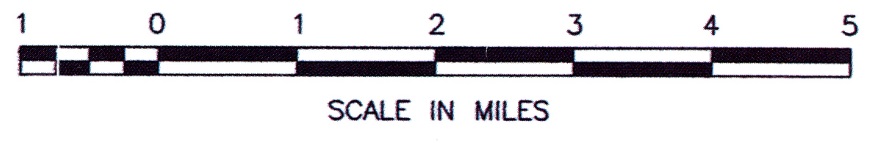 CEAL map cataloging workshop, May 1-2, 2017
[Speaker Notes: When a scale statement is present on the map it most usually is in what we call the representative fraction form, which is good because by rule that is the form that we must put into the record. It might appear in its second most common form, as a segmented bar such as shown in the illustration in the middle of the slide, OR as a verbal statement. 

Then again, there might not be a scale given on the map at all, we’ll deal with that situation later.]
Scale Statement Forms Continued
What do you do if scale appears in two forms?




Once again, we employ the RF form in 255$a.
Ignore the three bar scale types
Appears as “Scale 1:24,000 (including the comma) as noted in RDA 7.25.3.3
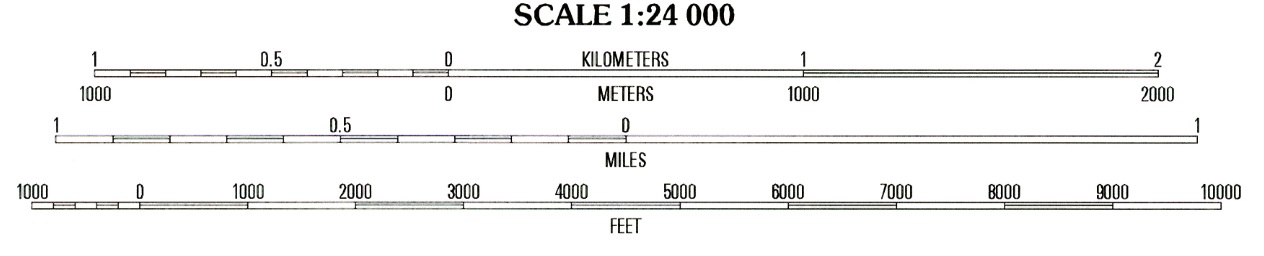 CEAL map cataloging workshop, May 1-2, 2017
[Speaker Notes: Sometimes a combination of scale types was given on the map by the cartographer. This example includes both a representative fraction (Scale 1:24,000) and three different types of bar scales based on different units of length.

What do you do if two forms of scale statement appear, such as in this illustration? We follow the instruction in RDA 7.25.3.3, in other words, we record it as a ratio in the RF form. We can ignore the bar scales.]
Map Scale
A ratio representing the relationship between a specified distance on a map and the actual distance on the ground. For example, at the scale of 1:63,360, 1 unit of measurement on the map equals 63,360 units of the same measurement on the ground. 
Map scale is most often expressed as a representative fraction or as a graphic scale (commonly called a bar scale), if at all. 
Scale MUST be given in Representative Fraction (RF) form in the record, see RDA 7.25.3.1.
CEAL map cataloging workshop, May 1-2, 2017
[Speaker Notes: What is cartographic scale? It is defined as the relationship of distance shown on a map versus against what that distance is in real life on the ground. In order for this to make sense, this means that scale must be given as a ratio, 1 unit on the map being equivalent to many of the same units on the ground. Consider what a one-to-one ratio between the earth’s surface and what is on a piece of paper would be in real-life size; that isn’t possible without a LOT of paper! So that ratio is always going to be an equivalency of 1 to many units.
 
As you can see on this slide, the representative fraction appears as the number 1, followed by a colon, and then a larger number. This is how it should appear in the record, with the word “Scale” in front of it, and it represents one unit of measurement to the left of the colon on the map against a larger number of equivalent units on the earth’s surface. In this case we say it is “one to one hundred thousand”. RDA does not require the word “Scale” to appear in front of the RF, as seen in the examples with 7.25.3.3 but the map cataloging community recommends continuing to do so as a best practice. This WAS a requirement under AACR2.
 
The unit of distance itself can be anything, such as an inch, a centimeter, a kilometer or a mile, but most often we in the United States think of the unit as inches, so this would be the ratio of “one inch to one hundred thousand inches”. In other parts of the world for those who use metric units it is probably most commonly thought of as “one centimeter to one hundred thousand centimeters”. 
 
To summarize then, if the scale statement on the map is already in representative fraction form, then place it that way in the 255$a beginning with the word “Scale”, such as “Scale 1:63,000”. Please note that usually the denominator value, the number to the right of the colon, includes a comma where necessary. And you’re done!]
REPRESENTATIVE FRACTION: From a Verbal Statement
If the scale statement on the map is only in verbal form, e.g., “Scale equals 1 in. to 2 miles”, then what?
63,360 inches in one mile
Multiply 63,360 x number of miles indicated in the statement
63,360 x 2 = 126,720

255 __ $a Scale 1:126,720. 1 in. to 2 miles.
034 1_ $a a $b 126720

	How would you convert a statement such as “50
     feet to the inch”? (Hint: 12 inches in a foot)
CEAL map cataloging workshop, May 1-2, 2017
[Speaker Notes: If you don’t learn anything else from this webinar, make sure you remember this: there are 63,360 inches in a mile. It will help you tremendously in converting verbal statements based on miles.

As shown on this slide, in a case where it only verbally says “1 inch to 2 miles” on the map, with no equivalent representative fraction, we have to do a bit of easy calculating. Since we already know there are 63,360 inches in 1 mile, and now we have 2 miles in length, we simply multiply this by the number 2, resulting in 126,720. Remember that we ALWAYS have to write this in RF form in the record, so as shown in the slide the statement becomes Scale 1:126,720 and then is followed by a period and then a recording of the verbal statement in the form as it appears on the map. 

Note that the word “inch” is abbreviated, it may be that it appears in that form on the map OR it may have been abbreviated by the cataloger. In Appendix B of RDA according to the Latin Alphabet Abbreviations table (see B.7) it is okay to abbreviate the word “inch” or its plural (and also foot or feet) but you will not find the word “mile” in the table so you never abbreviate it even if it is that way on the map. BUT, we’re not done! Next we go to the 034 field, and the denominator value in 255$a is transferred to the 034$b. Note one difference between the two numbers: we DO use a comma in this value in 255$a but we DO NOT use a comma in 034$b.

So how would you handle a verbal statement such as “50 feet to the inch”? This is a common scale for those Sanborn fire insurance maps I showed you yesterday. We do a similar process as shown on this slide, only now we need to convert feet into inches. Simple! We know that there are 12 inches in 1 foot. So, we multiply 50 by 12 and arrive at our answer, 600. And the RF becomes 1:600. The statement therefore is Scale 1:600 and the 600 appears also in 034$b.]
REPRESENTATIVE FRACTION: From a Bar Scale on the Map
If the only thing on the map to indicate scale is a segmented “bar” (shown below) then what? We use a tool called a Natural Scale Indicator as a kind of “ruler”. 
https://www.youtube.com/watch?v=vSus_5bt440



What do we do when scale is not present OR present in another manner [next slide!]?
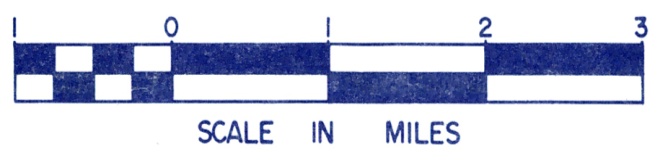 CEAL map cataloging workshop, May 1-2, 2017
[Speaker Notes: And now to the third form of scale you will see on a map. We commonly call these a bar scale but technically its known as a graphic scale. How do we get to a representative fraction from a segmented line? We use a tool called a natural scale indicator, it’s a kind of ruler but it has four parts to it, depending on the type of linear units that the bar scale represents: and sometimes that information isn’t given to you but most often it is – note the unit of “miles” in the illustration here. 

One way to learn to use the natural scale indicator is to watch a YouTube video my colleague Susan Moore created: 

https://www.youtube.com/watch?v=vSus_5bt440

Bar scales can also represent feet or meters, these are most often associated with smaller geographic areas in which the cartographer wanted to show more detail in the map, such as city maps. Other bar scales represent miles or kilometers, generally used for mapped areas that are larger than a city and in which the level of detail shown diminishes. The fourth “ruler” on the natural scale indicator allows you to measure from degrees of latitude when these are shown on a map, most commonly for historical maps. 
 
This covers the three ways that scale IS shown on a map. But what about if NO scale is given?]
SCALE PHRASES
Sometimes a phrase is used to describe the situation:


255 __ $a Scale not given.
255 __ $a Scale varies.
255 __ $a Scales differ. (option to give individual
                 scale statements in multiple 255 fields)
255 __ $a Not drawn to scale.
CEAL map cataloging workshop, May 1-2, 2017
[Speaker Notes: The Geography and Map Division catalogers at the Library of Congress long ago came up with four standard phrases to use in specific cases where scale is not provided in one of the three methods already covered. These are shown here and the first one is pretty obvious as to when it should be used ─ when no scale appears on the map.
 
On rare occasions scale actually changes from the center of the map to its outer areas so that details in the center of the map (always a city map) are easier to see but the map creator did not explicitly tell you what the largest and smallest scales are (most often they do, and if so this is called a scale range, for instance “Scale 1:15,000 to 1:28,000”, in which case both scales appear in 255$a and in 034$b as the subfields are repeatable) – in such a case we tell our readers that “Scale varies”.
 
Much more commonly we have to use the “Scales differ” phrase. This is done when you have three or more main maps and each has a different scale. We can then just say “Scales differ” OR we have a choice, which is that we can give each of these in separate 255 fields because this field is repeatable. Let me note here that if you have TWO main maps each with a different scale you must give both in your record, using two separate 255 fields.
 
Finally, the last phrase. It too is pretty uncommon. BUT, you have to be watching for it. We say “Not drawn to scale” if on the map a phrase such as “map not at scale” or similar appears. Sometimes distance doesn’t matter when it comes to certain kinds of maps, such as those you see for subways. What matters for them to be useable is the general direction of each subway line and the order in which the subway stations appear, not distance. An actual example follows.]
Not Drawn to Scale Example
CEAL map cataloging workshop, May 1-2, 2017
[Speaker Notes: Here is an example from an actual map with a phrase that meets the criteria for “not drawn to scale.” See the red box with “Map Not To Scale” in it.]
Summary of Scale Statements and Supplied Scale Statements
If there is a scale statement on the map:
Will appear in one of three ways (or sometimes in combination)
No matter which type, must use the RF in 255$a
If there is not a scale statement on the map:
Use appropriate one of four supplied scale phrases
No scale at all? = Scale not given
Scale changes in ONE map = Scale varies
Different scales with more than 2 main maps = Scales differ
Explicit statement about scale not used = Not drawn to scale
CEAL map cataloging workshop, May 1-2, 2017
255 $b - Projection
RDA 7.26.1.3 states “Record the projection of cartographic content if considered important for identification or selection.” Place in 255$b
Always consider projection important if given on the map and therefore do record it
Word “projection” is now always spelled out (AACR2 allowed the abbreviation “proj.”)
Supply a code in the Projection fixed field also

EXAMPLE
255  Scale 1:250,000 ; $b Transverse Mercator projection

Fixed field data: Projection code = bh
CEAL map cataloging workshop, May 1-2, 2017
[Speaker Notes: Basically, if a projection statement appears anywhere on the map or its accompanying material then that statement is recorded in 255$b. Note that we used to abbreviate the word “projection” but no longer do if using RDA. Note also the punctuation as shown in the example, the application of the semi-colon to offset $a from $b is one of only two times when you will see punctuation appear after the $a subfield. 
 
The other aspect to this is that if you DO record a projection statement, such as “Albers equal area projection”, then you also need to look up the two-letter code for the name of the specific projection type and record it in the Projection fixed field. The example here is for a different projection type and the Projection fixed field code of “bh” is for this type. In OCLC’s Bibliographic Formats and Standards go to the Projection fixed field and you will find a list of named projections with their matching codes.]
255 $c - Coordinates
RDA 7.4.1.3 “For terrestrial cartographic content, record the coordinates…”
255 $c –more people are using coordinates for research purposes, therefore catalogers should be recording them 
255$c = human-readable format
034 $d, $e, $f, $g = machine-readable format
RDA 7.4.2 explains latitude and longitude, and 7.4.2.3 explain how to record coordinates data
If no coordinates are on the map, you can use the Klokan Bounding Box tool to find them: http://boundingbox.klokantech.com/
It evens gives the coordinates in both 034 and 255 formats for easy copy and paste
CEAL map cataloging workshop, May 1-2, 2017
[Speaker Notes: First, because searchable map interfaces on the Internet work specifically due to coordinates data in the background, and also because newer software that allows one to visualize a modern map over the same area of a historical map can only be done because of bounding box coordinates, it is extremely helpful to put this data element in our descriptions even though it is not required. I recommend that you take the time to do this using either of the two methods I will share in a moment. 
 
Second, coordinates values appear in human-readable form in the 255$c area, but then are given in machine-readable form in four separate subfields in the 034 field, those are subfields d, e, f, and g. Instructions for geographic coordinates are at RDA 7.4.1.3 and following.
 
And finally, this task is SO SIMPLE TO DO anymore because of an online tool created a few years ago called the Klokan Bounding Box Tool. Let me bring it up so you can see the tool’s interface. [CLICK ON LINK FOR BOUNDING BOX TOOL HERE] Basically, you type the name of a place shown on your map into the box at the top, and the tool retrieves the coordinates for that place and displays them in both forms at the bottom. From there it is a simple cut and paste procedure from here to the OCLC record in both fields.]
255 $c – Coordinates and How to Record Them
When recording latitude and longitude, there is a prescribed order (RDA 7.4.2.3)
Westernmost  longitude (left side)
Easternmost longitude (right side)
Northernmost latitude (top)
Southernmost latitude (bottom)
EXAMPLE:
255__ $a Scale approximately 1:3,000,000 ; $b polyconic projection $c (W 125⁰-- W 65⁰/N 50⁰-- N 25⁰).
034 1_ $a a $b 3000000 $d W1250000 $e W0650000 $f N0500000 $g N0250000
CEAL map cataloging workshop, May 1-2, 2017
[Speaker Notes: Because sets of latitude and longitude coordinates can be used to form what we call a “bounding box” around a given geographic area they are given in a particular order, as shown here. This order should always be applied in the same standardized manner. 

It’s easier to remember the order left first, then right, then top and finally bottom OR left, right, top, bottom. We ALWAYS follow this order of recording this information no matter where on the earth’s surface the map is showing. You can see a very easy set of degrees-only coordinates in this example. Does anyone know what that set of coordinates represents? [answer: the “lower 48” United States]]
300 PHYSICAL DESCRIPTION:Extent
RDA 3.4.2 covers cartographic resources extent statements; this is a Core element
First, tell the number of resources (RDA 3.4.2.2)
Second, determine what you have (“type of unit”) and give the appropriate resource term (from list at 3.4.1.3 Exceptions)
Sheet map (can be on more than one sheet)  = map or maps (depends on number of main maps)
Map set = maps on X sheets
Serial map = maps
Atlas (some atlases aren’t bound) = 1 atlas
CEAL map cataloging workshop, May 1-2, 2017
[Speaker Notes: Note that there is a specific RDA instruction for cartographic resources extent statements. This element is pretty easy to understand, basically put in the number of main maps or other kind of cartographic resource, followed by the name of what that resource is. In this webinar it would be “1 map” since I am using a single main map as the example throughout, though it could be more than one main map and you might also have to record the number of physical sheets involved in certain cases as well.]
300 PHYSICAL DESCRIPTION:Other Physical Details
Details such as layout, color, material, mounting, etc. are recorded in 300$b. 
Most guidelines are found in Chapter 3 in RDA, often cartographic resources have specific guidelines separate from general ones
Base material (3.6)
Mounting (3.8)
Production method (3.9)
Layout (3.11)
Polarity (3.14)
Color (7.17.1.3)
CEAL map cataloging workshop, May 1-2, 2017
[Speaker Notes: The two most common data elements you will record here in 300$b are for color and layout. The RDA instructions for most of these physical details types are located in Chapter 3 of RDA, except for color.]
300 PHYSICAL DESCRIPTION:Other Physical Details (cont’d.)
Two most common other physical details are presence of color and layout.
Color defined as multi-color or a single color other than black, white, gray (something like all blue is color)
Layout means location of main map or maps, use “both sides” to indicate. (in rare cases apply “back-to-back”)
If applying both, layout comes first
EXAMPLES
300   1 map : $b color
300   2 maps on 1 sheet : $b both sides, color
CEAL map cataloging workshop, May 1-2, 2017
[Speaker Notes: The term “color” is given if the map is in two or more multiple colors or if it is a single color other than black, white, or gray. In other words, if it is in a single color such as blue, green, brown or similar then you treat it as a color map. 
 
The term “layout” means where the main maps are located on the sheet of paper. Specifically, if you have either of the following cases you will apply the phrase “both sides”: 

there are two or more main maps appearing on both sides of the sheet, OR, 
there is only one main map but it starts on one side of the sheet and finishes on the other. 

In addition, if you are recording both terms of “color” and “both sides”, the layout term comes first. In other words, it would read as “both sides, color”.]
300 PHYSICAL DESCRIPTION:How to Measure a Map Correctly
Let’s watch a short “how to” video about correctly measuring a map:

[ADD VIDEO CLIP HERE]
CEAL map cataloging workshop, May 1-2, 2017
[Speaker Notes: https://www.youtube.com/watch?v=pBqUBLM5VQs&feature=youtu.be]
300 PHYSICAL DESCRIPTION:Dimensions
Measure neat line to neat line when all cartographic details are contained within them – RDA 3.5.2.2
The way we measure other maps also still the same – RDA 3.5.2.3-3.5.2.7
Cartographic Materials: a manual of interpretation still a valuable resource
There are thirteen possible ways to measure a map
Remember, it’s “cm” not “cm.”
Symbol, not an abbreviation
CEAL map cataloging workshop, May 1-2, 2017
[Speaker Notes: To summarize, place the map in “reading position” first and then we always use the neat line to measure from if there is one. And remember that we not only give measurements of the main map or maps, but also the sheet or sheets that they are printed on in some cases AND if they have either a panel or a cover we also give those measurements. Once again, I urge you to get a copy of Cartographic Materials and learn from there. Let me quickly show you three illustrations about measurements from this super-useful manual.]
300 PHYSICAL DESCRIPTION:Dimensions example
Diagrams from Cartographic Materials: a manual of interpretation for AACR2
1 map ; $c 60 x 66 cm
CEAL map cataloging workshop, May 1-2, 2017
[Speaker Notes: This shows not only where the neat line is, always the one closest to or touching the geographic area shown, but also the relation to it of what the other outer lines are, for the margin or the border.]
300 PHYSICAL DESCRIPTION:Dimensions example
1 map on 2 sheets : $b color ; $c 68 x 88 cm, sheets 76 x 50 cm
CEAL map cataloging workshop, May 1-2, 2017
[Speaker Notes: This shows you what to do when you have a single map on two sheets. As always, measure top to bottom and then side to side, but in this case pretend that the sheets are joined together. Give one set of measurements for the map followed by a set for the sheets. IF the sheets are of different sizes, then what? Give the dimensions of each sheet separately with the word “and” between them. So let’s pretend that in the above illustration instead of both sheets each being 76 x  50 cm one is a bit larger than the other. The 300 field then would read:

1 map on 2 sheets : $b color ; $c 68 x 88 cm, sheets 76 x 50 cm and 72 x 48 cm

One detail to be aware of here: because the word “on” appears in front of the number of sheets in the extent statement you do not have to repeat it in the dimensions statement in front of the word “sheets”.]
300 PHYSICAL DESCRIPTION:Dimension example
1 map : $b color ; $c 65 x 89 cm, folded in cover 18 x 13 cm
CEAL map cataloging workshop, May 1-2, 2017
[Speaker Notes: Here we have both the map’s size and the cover’s size shown and how to do the measuring. It is not necessary to add the sheet size in such a case as that information is not useful. Note especially the use of the phrase “folded in cover” ─ if we were measuring a panel instead it would be “folded to” because the panel is part of the same physical sheet as the map.]
33X fields
Gives greater detail than data found in physical
      description, though interrelated
 Controlled vocabulary
 Repeatable fields and/or subfields

MARC Tag	           Name		RDA Instruction
     336                	Content Type         	6.9 (Core)
     337	     		Media Type	    		3.2
     338	     		Carrier Type	    		3.3 (Core)
CEAL map cataloging workshop, May 1-2, 2017
[Speaker Notes: This slide shows especially where to find the instruction for each in RDA. Most importantly, at minimum you must include the 336 and 338 fields in your record because they are designated as Core in RDA.]
33X Fields: A Way to Remember Each
336 Content Type = “what kind of information is it?”

337 Media Type = “do I need equipment to view it?”

338 Carrier Type = “where is it stored? ” or “what kind of ‘container’ holds it?”
CEAL map cataloging workshop, May 1-2, 2017
[Speaker Notes: Here’s a simple way to remember what content type, media type, and carrier type means.]
33X fields [cartographic examples]
Sheet Map:
336 cartographic image $b cri $2 rdacontent
337 unmediated $b n $2 rdamedia
338 sheet $b nb $2 rdacarrier

Globe:
336 cartographic three-dimensional form $b crf $2 rdacontent
337 unmediated $b n $2 rdamedia
338 object $b nr $2 rdacarrier
CEAL map cataloging workshop, May 1-2, 2017
[Speaker Notes: Here are two examples of the data for the 33X fields as applied to a sheet map and a globe. Individual terms and codes can of course be found at the MARC 21 website in the document titled Value Lists for Codes and Controlled Vocabularies or turn to RDA 3.2.1.3 for a list of Media Type terms and 3.3.1.3 for a list of Carrier Type terms. This should be an easy transition for you; if you already know what terms go in $a of each of these fields for a monograph then it is simply a matter of swapping them out for the correct cartographic terms.]
33x fields (continued)
Digital raster image:
336 cartographic image $b cri $2 rdacontent
337 computer $b c $2 rdamedia
338 online resource $b cr $2 rdacarrier

Relief model:
336 cartographic three-dimensional form $b crf $2 rdacontent
337 unmediated $b n $2 rdamedia
338 object $b nr $2 rdacarrier
CEAL map cataloging workshop, May 1-2, 2017
[Speaker Notes: Here are two more sets of 33X fields, one for a digital map as found online, and the other for a plastic raised-relief model of a map.]
MAP RECORD EXAMPLES
CEAL map cataloging workshop, May 1-2, 2017
MAP RECORD EXAMPLE
SAMPLE RECORD FOR A SINGLE MAP ON ONE SIDE OF A SHEET
Type = e;	CrTp = a;	Desc = i

007     $a a $b j $d c $e a $f n $g z $h n
040     UPM $b eng $e rda  $c UPM
034 1  a $b 88000 $d W0745900 $e W0741700 $f N0413000 $g N0405000
052     3813 $b S9
090     G3813.S9 1955 $b .H3
049     UPMM
100 1 Harper, George B., $e cartographer.
245 10 Sussex County, New Jersey / $c corrected to 1955 by George B. Harper, County Engineer.
255  Scale approximately 1:88,000 $c (W 74°59ʹ--W 74°17ʹ/N 41°30ʹ--N 40°50ʹ).
CEAL map cataloging workshop, May 1-2, 2017
[Speaker Notes: This slide and the next are the first and second halves of a record for a single map on one sheet. Note that the RDA elements and changes are bolded for reference. In particular, pay attention to the tandem 034 and 255 fields. See how the denominator value appears in slightly different forms in 034$b and 255$a? And how in 255$c the set of coordinates values appear together in one statement within a single set of parentheses while they are broken out into their individual values in 034 subfields d, e, f, and g.

The bolded elements are to emphasize RDA applications or changes, for instance the change from using “ca.” to mean approximately in the 255$a to the actual word, and applying a relationship designator for the person who is the creator in the 100 field.]
MAP RECORD EXAMPLE,cont.
264 1 Convent Station, N.J. : $b copyright, General Drafting Co., Inc., $c [1955]
300  1 map : $b color ; $c 62 x 59 cm, folded to 22 x 10 cm
336  cartographic image $b cri $2 rdacontent
337  unmediated $b n $2 rdamedia
338  sheet $b nb $2 rdacarrier
500  "All borough streets are improved."
500  Includes a location map and two illustrations.
500  Text, illustrations with captions, and mailing area on verso.
651 0 Sussex County (N.J.) $v Maps.
655 7 Maps. $2 lcgft
710 2 General Drafting Company, $e publisher.
CEAL map cataloging workshop, May 1-2, 2017
[Speaker Notes: In this slide the 33X fields stand out but note also the words “illustration” and “color are not abbreviated. Plus the change from the 260 field to the 264 field.]
MAP RECORD EXAMPLE
Sample record for a single sheet map on 2 sheets
Type = e; Relf = a; CrTp = a; Proj = ca; Desc = i
007   $a a $b j $d c $e a $f n $g z $h n
040   $a NIU $b eng $e rda $c NIU
034 1 $a a $b 2500000
052    $a 3701
090    $a G3701.C5 1974 $b .K56
100 1  $a King, Philip B., $d 1903-1987.
245 10 $a Geologic map of the United States (exclusive of Alaska and Hawaii) / $c Geological Survey ; compiled by Philip B. King and Helen M. Beikman ; geologic cartography by Gertrude J. Edmonston.
CEAL map cataloging workshop, May 1-2, 2017
[Speaker Notes: Here is a bibliographic record illustrating one map on two sheets.

Personally, I might have chosen a different creator for this map since the U.S. Geological Survey is listed first in the statement of responsibility, but at least this agency was traced in a 710 field.]
MAP RECORD EXAMPLE, cont.
255    $a Scale approximately 1:2,500,000. 1 in. equals approximately 40 miles ; $b Albers equal area projection.
264  1 $a Reston, Va. : $b Geological Survey, $c 1974.
300     $a 1 map on 2 sheets : $b color ; $c 120 x 194 cm, on sheets 132 x 104 cm + $e 1 legend sheet (130 x 82 cm).
336     $a cartographic image $b cri $2 rdacontent
337     $a unmediated $b n $2 rdamedia
338     $a sheet $b nb $2 rdacarrier
500     Depths shown by contours.
505 0  $a West half -- East half.
650  0 $a Geology $z United States $v Maps.
655  7 $a Maps. $2 lcgft
ALSO: 700s for Beikman and Edmonston; 710 for Geological Survey (U.S.)
CEAL map cataloging workshop, May 1-2, 2017
[Speaker Notes: This half of the record clearly gives you the physical situation, see how it is worded in the 300$a, 1 map on 2 sheets? Note also the word approximately in the 255 field, again which we used to  use “ca.” and you’ll still see that in older records from AACR2 a lot. Also, here is a map with a projection statement, as seen in 255$b. Unfortunately, it lacks a set of coordinates, a clue that this record was created some time ago.]
Webinar Summary and Concluding Remarks
DAY ONE:
Variety of map types
Key map cataloging principles and tools
Focused primarily on title proper and choosing
Fixed fields, 006/007, SoR’s, 264, and editions
Looking for matching copy in OCLC Connexion
DAY TWO:
Scale, projection, coordinates in two fields, 255/034
Physical description, especially dimensions/measuring
Some Final Remarks: 
Practice, practice, practice!
Not “hard”, but in some ways more complex
CEAL map cataloging workshop, May 1-2, 2017
Acknowledgements
Susan Moore
Special Formats Cataloger
University of Northern Iowa

Amanda Clossen
Learning Design Librarian
Penn State University 

Charlene Chou
Council on East Asian Libraries

Eric Childress
OCLC
CEAL map cataloging workshop, May 1-2, 2017
[Speaker Notes: I want to acknowledge and thank two of my colleagues:

Susan Moore for not only sharing the Natural Scale Indicator video but also for being a superb map cataloging workshop collaborator, maps cataloger, and colleague of mine for many years. And Amanda Clossen, a Penn State colleague of mine who was the super talent behind the camera who helped make my two videos possible.

And also, thank you again to Charlene Chou and the Council on East Asian Libraries, and Eric Childress and OCLC for their technical support in providing this webinar.]
Thank You For ListeningFeel Free to Contact Me!
Paige Andrew
Cataloging and Metadata Services Dept.
126 Paterno Library
University Libraries
Pennsylvania State University
University Park, PA  16802
pga2@psu.edu
814-867-0786
CEAL map cataloging workshop, May 1-2, 2017
[Speaker Notes: I want to remind you that as you start working with maps or any other kind of cartographic resource feel free to reach out to me with your questions by email. I’ll do my best to help you learn the ropes.]
QUESTIONS?
CEAL map cataloging workshop, May 1-2, 2017